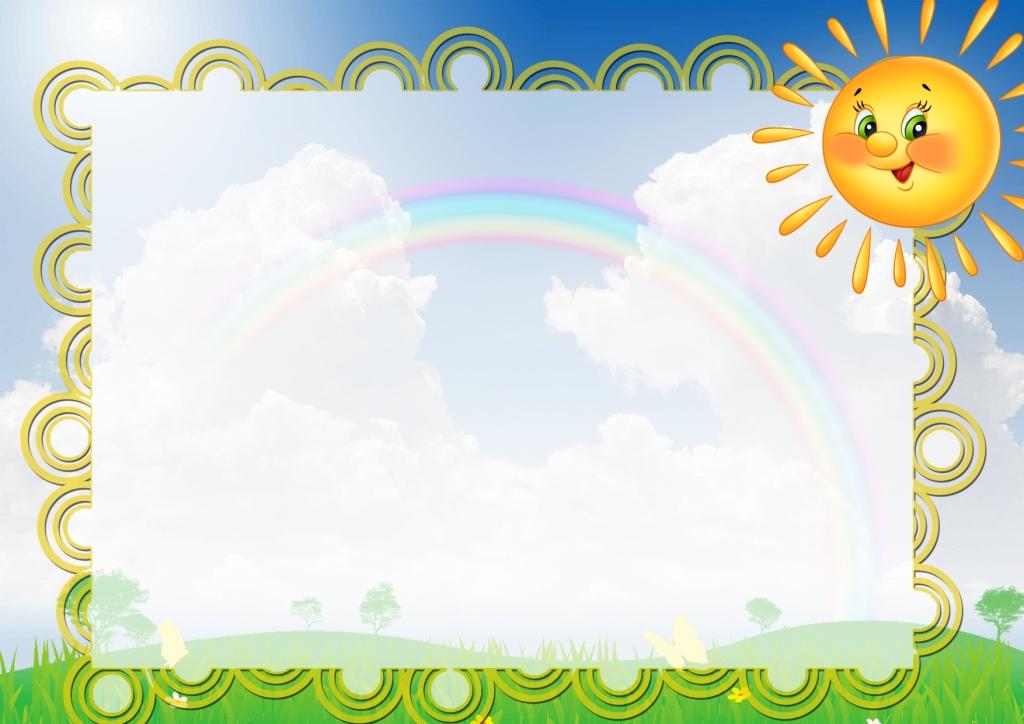 МБДОУ ЦРР № 5 , Структурное подразделение Бондаренко,25
Тула
День здоровья в МБДОУ ЦРР № 5 «Мир детства», в структурном подразделение Бондаренко ,25
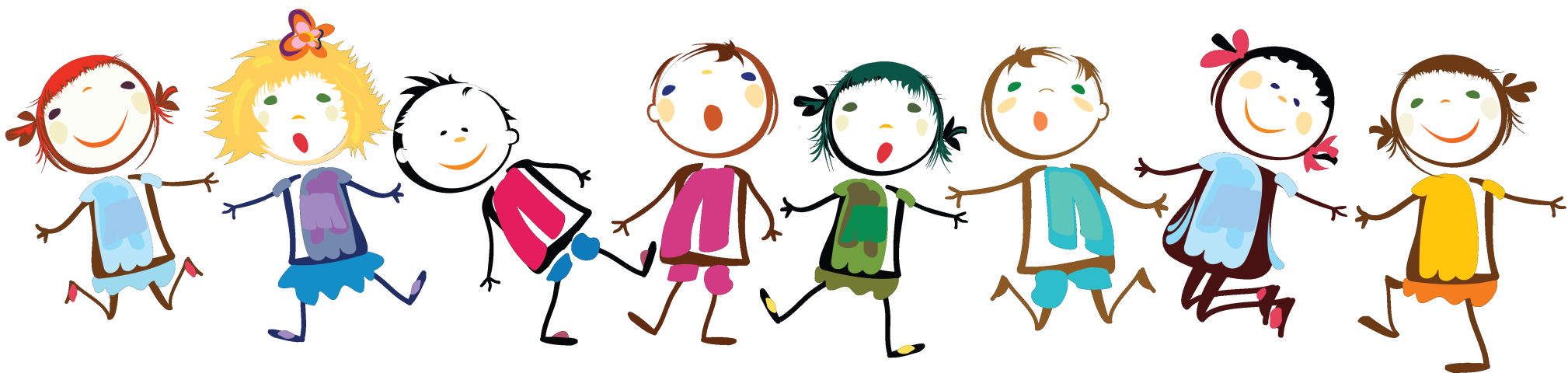 Тула, 2017
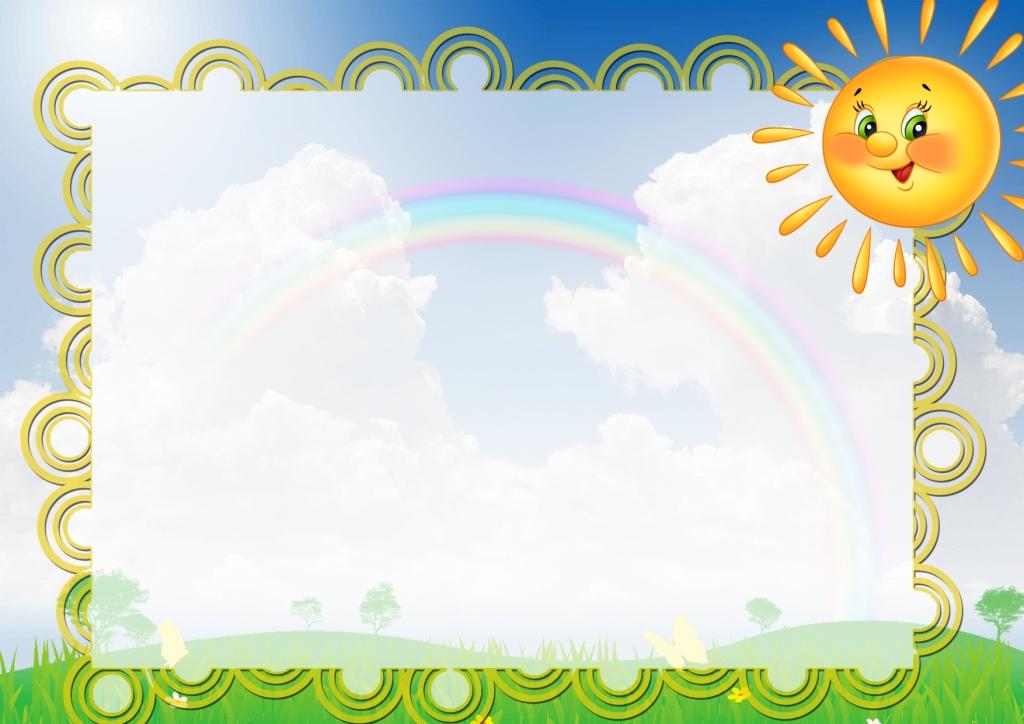 Двигательная активность (ДА) – это естественная потребность в движении, удовлетворение которой является важнейшим условием всестороннего развития и воспитания ребенка. Это средство приобщения детей к здоровому образу жизни.
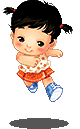 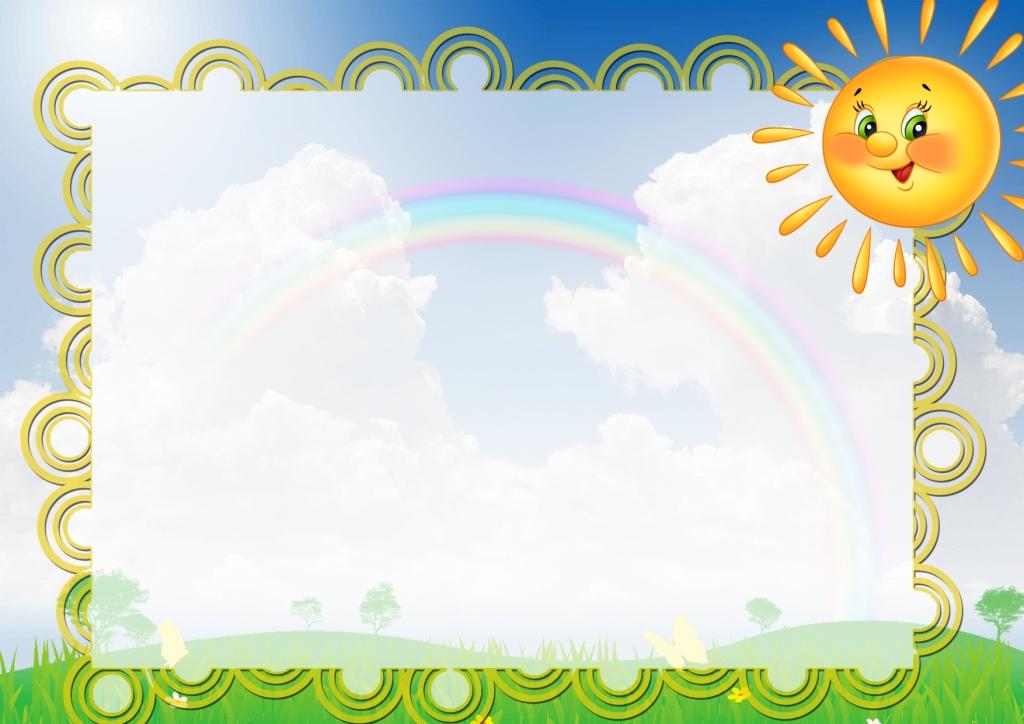 Здоровые дети – это великое счастье. 
«Я не знаю большей красоты, чем, здоровье»
Г.Гейне
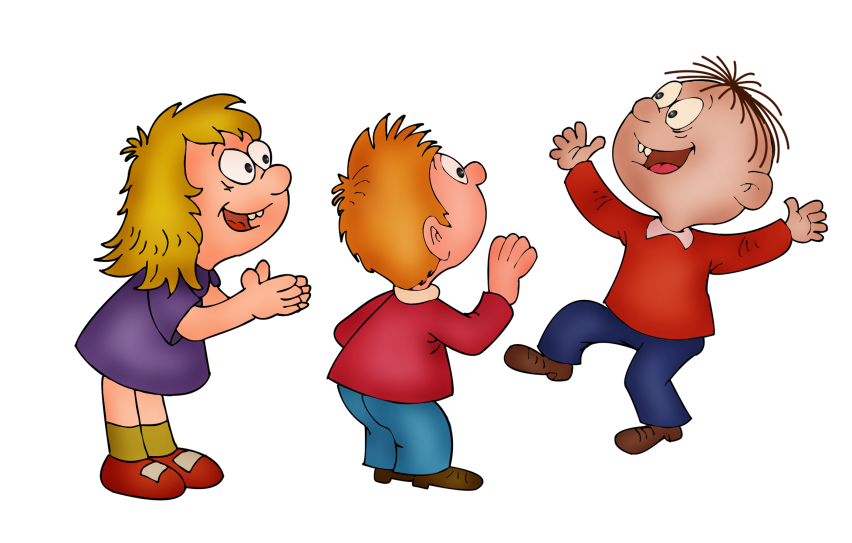 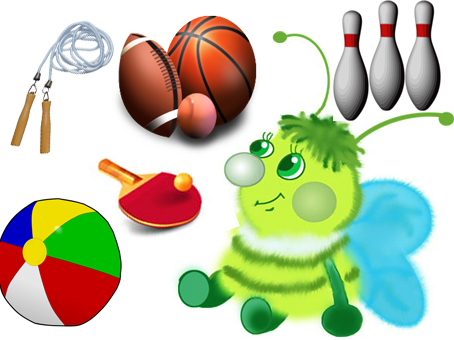 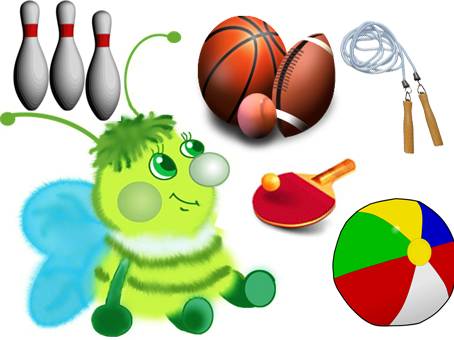 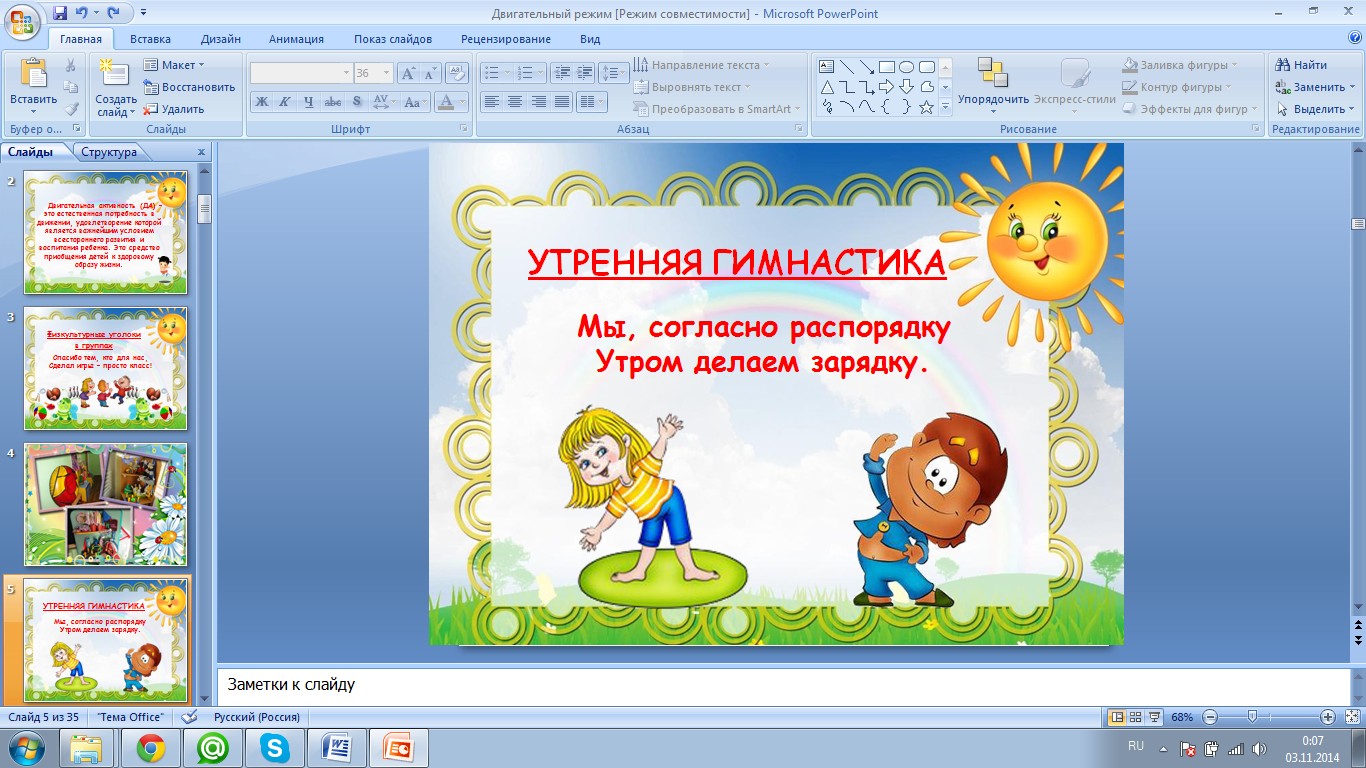 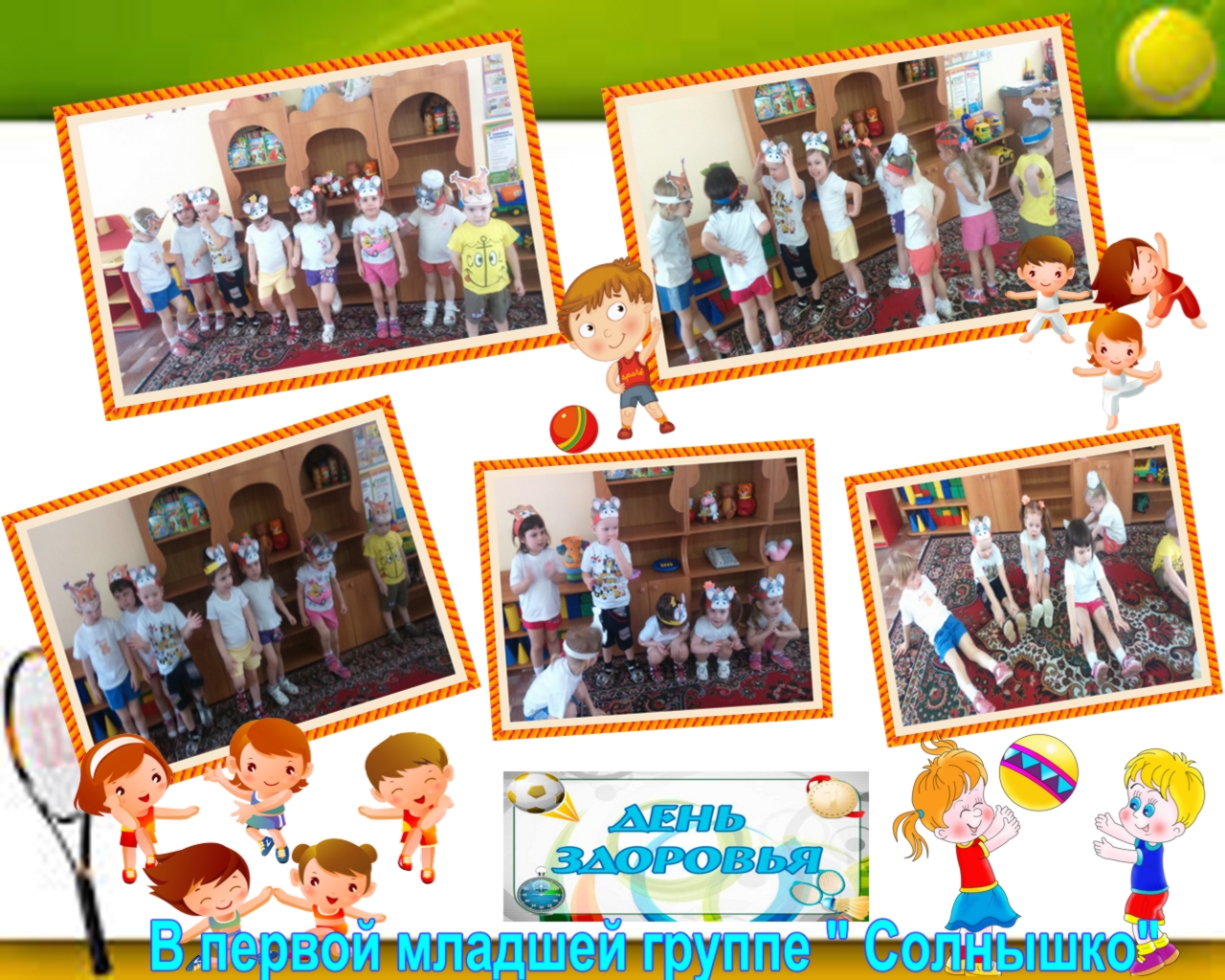 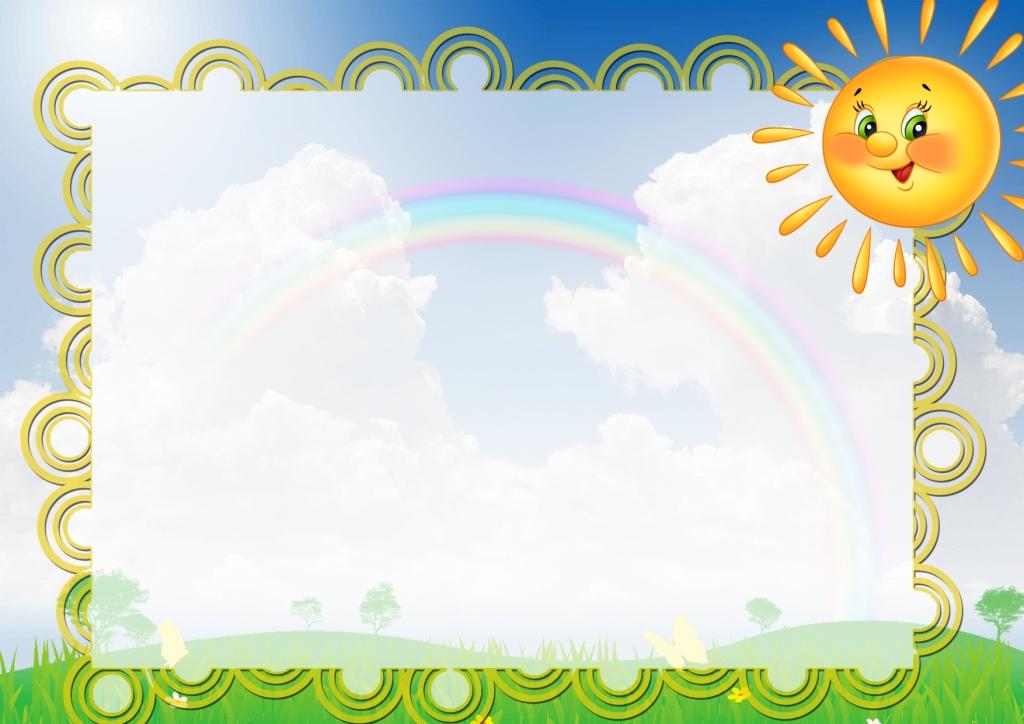 В здоровом теле - здоровый дух.
Цель проведения дня здоровья:

Дать понять детям, как много значит здоровье в  жизни;
- Что нужно сделать, чтобы собственное здоровье стало лучше- заниматься физкультурой!
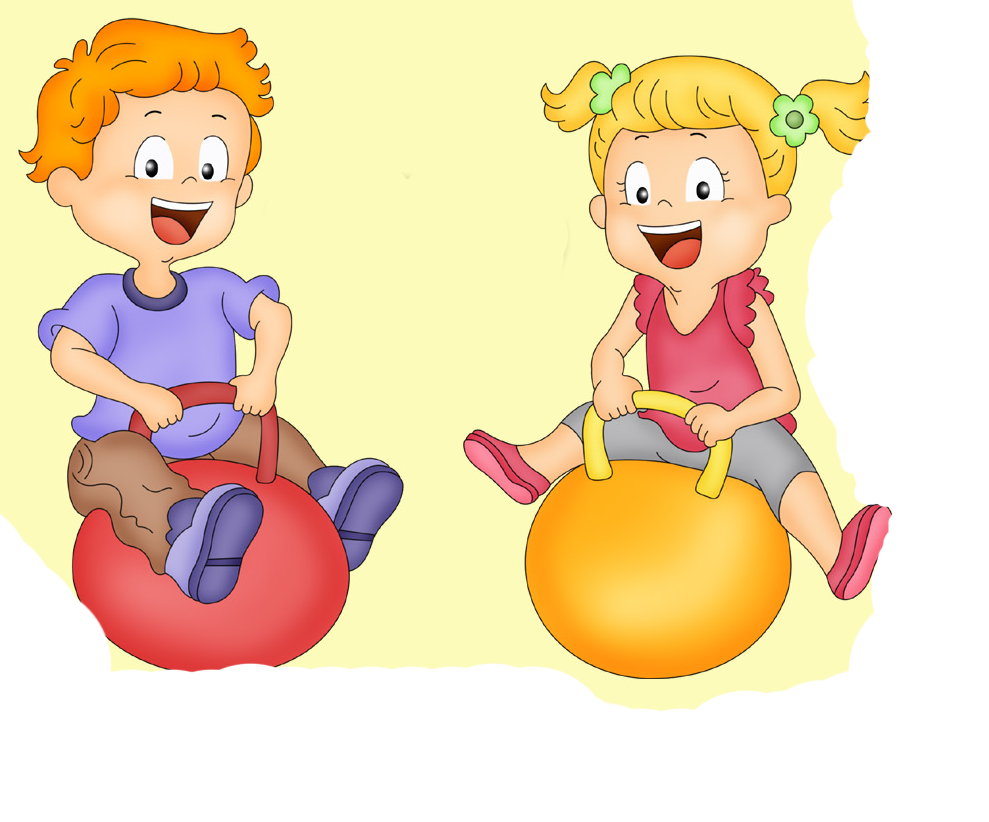 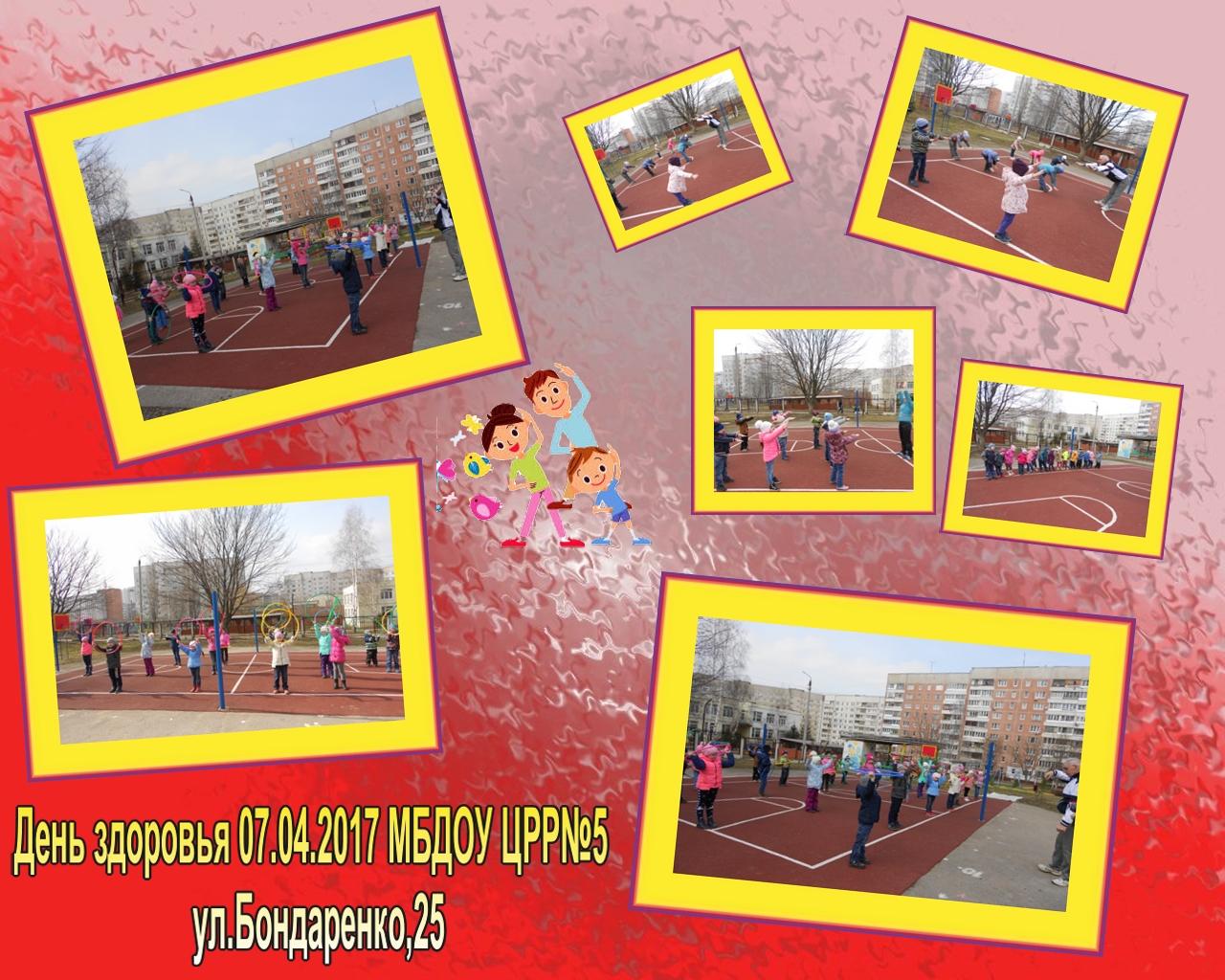 Праздник на воде в День Здоровья
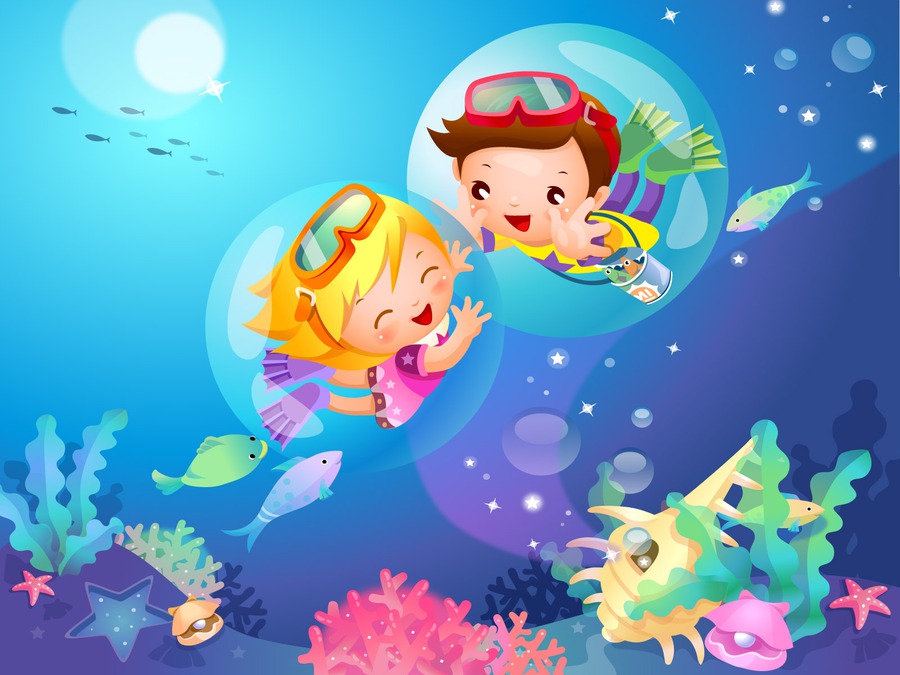 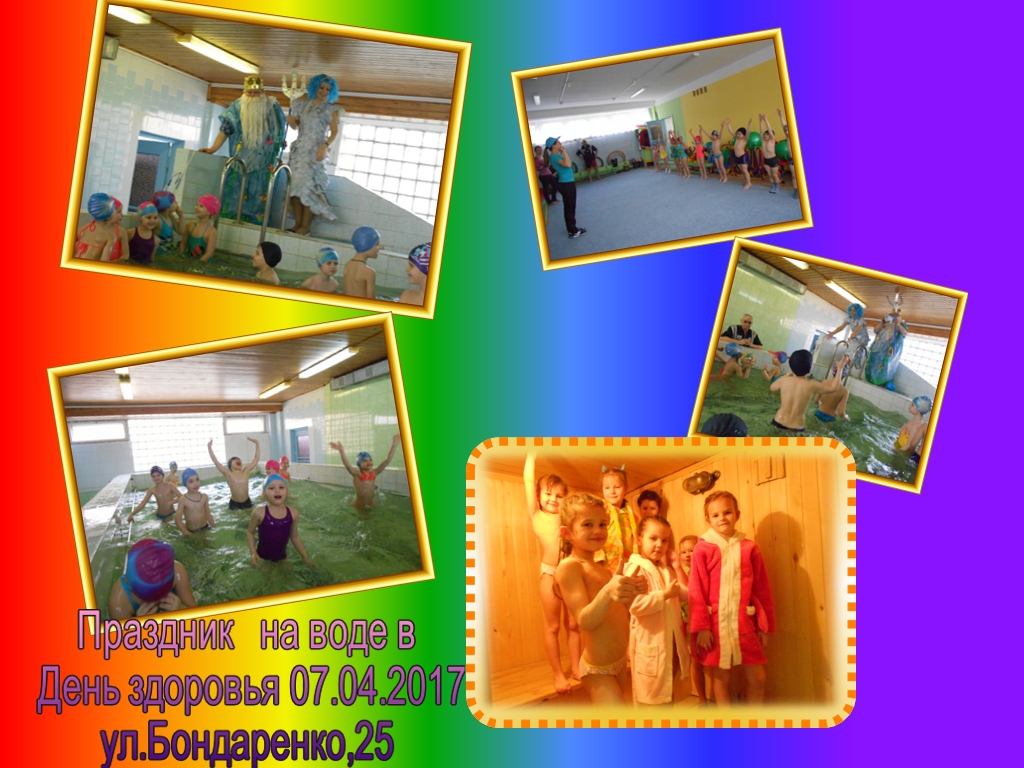 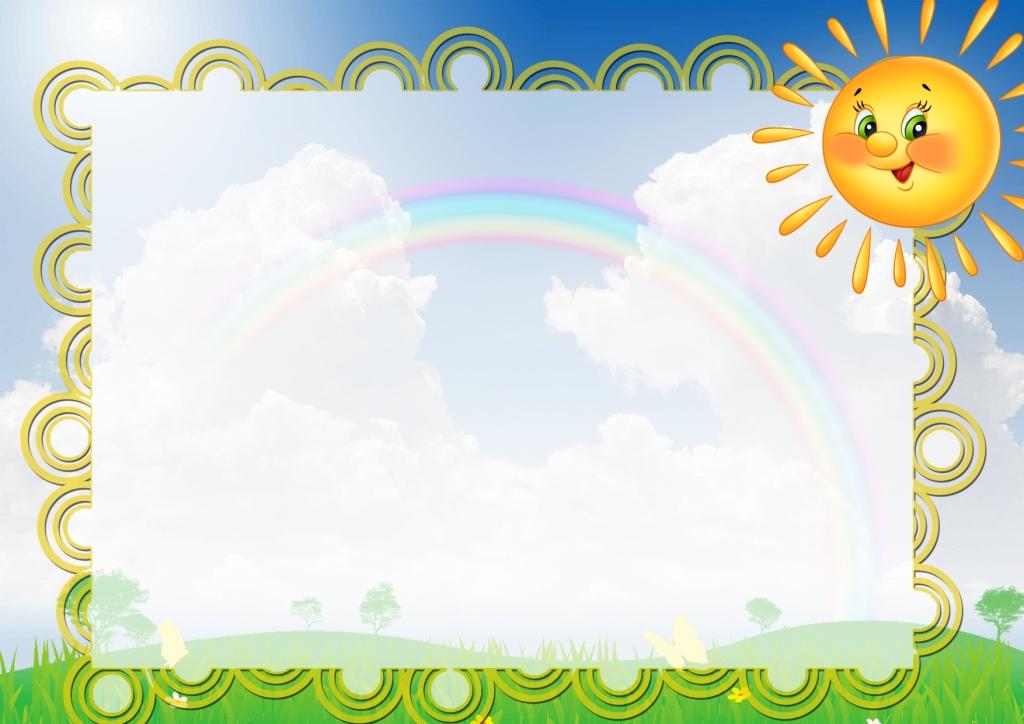 Ежегодные победы воспитанников на городских соревнованиях- результат работы по физическому развитию и оздоровлению. В этом большая заслуга инструктора по физкультуре Скоринкина В.А.
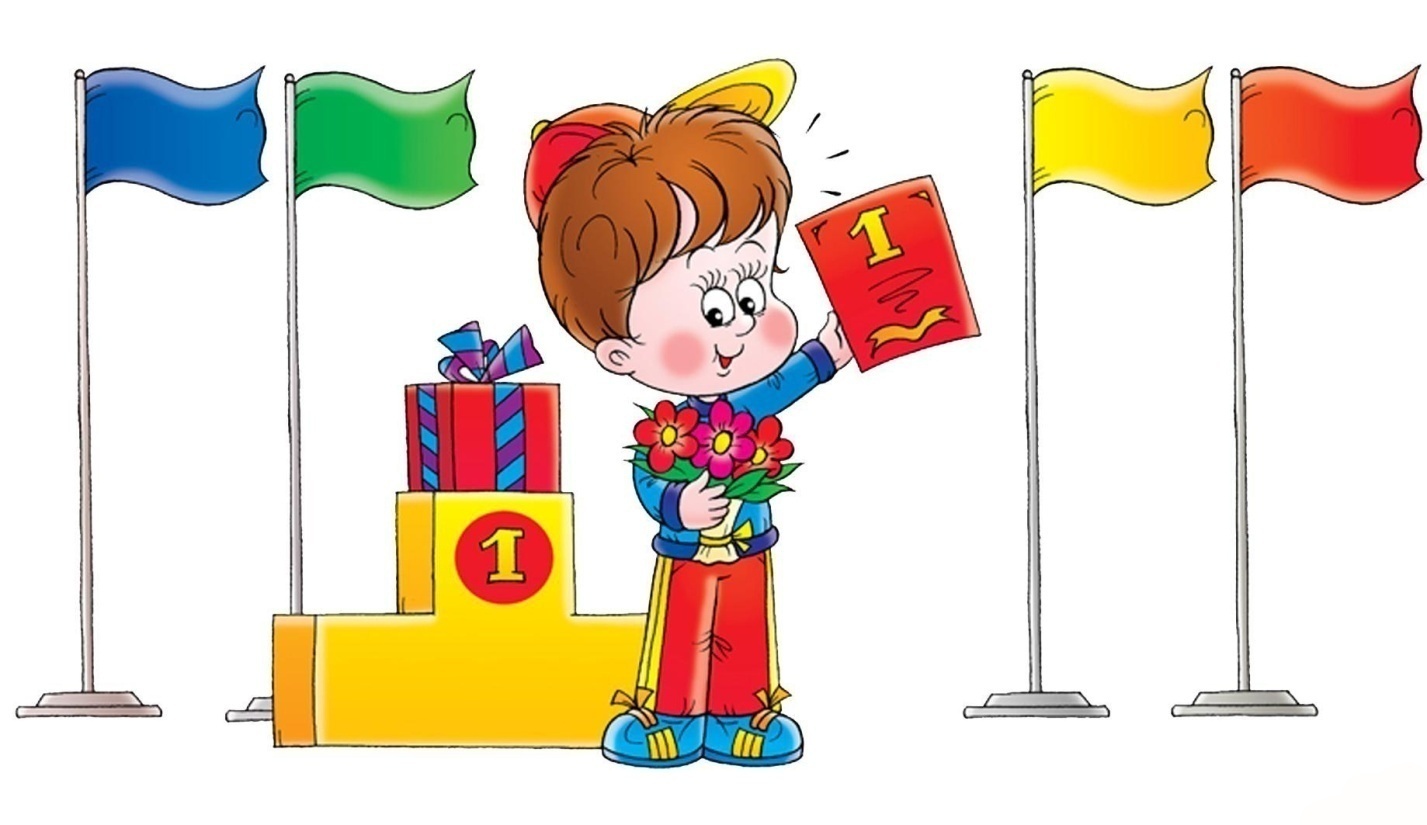 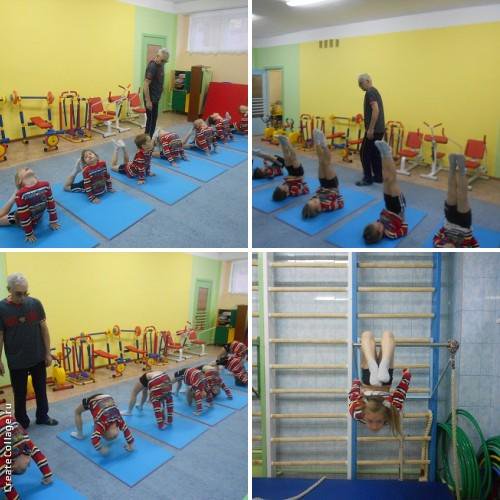 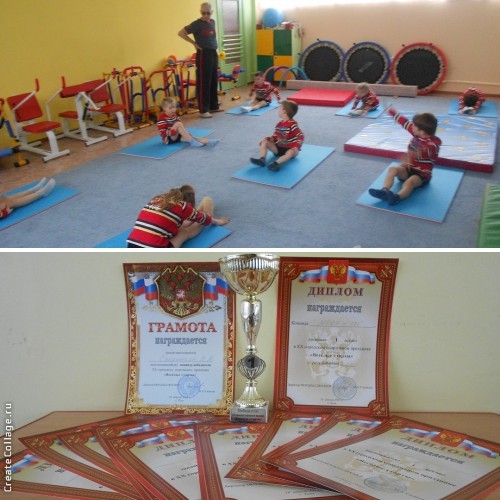 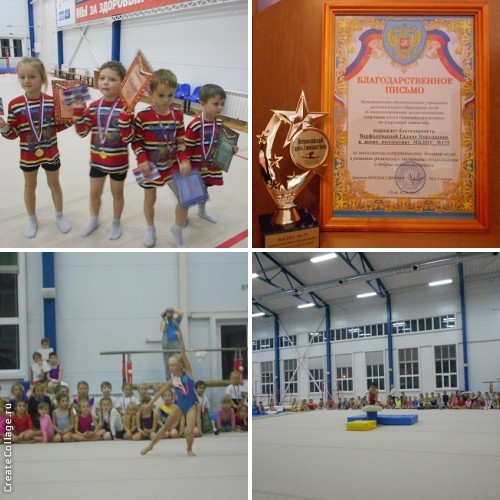 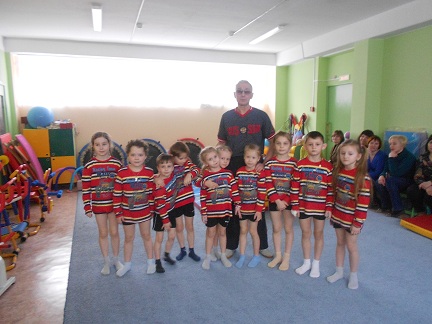 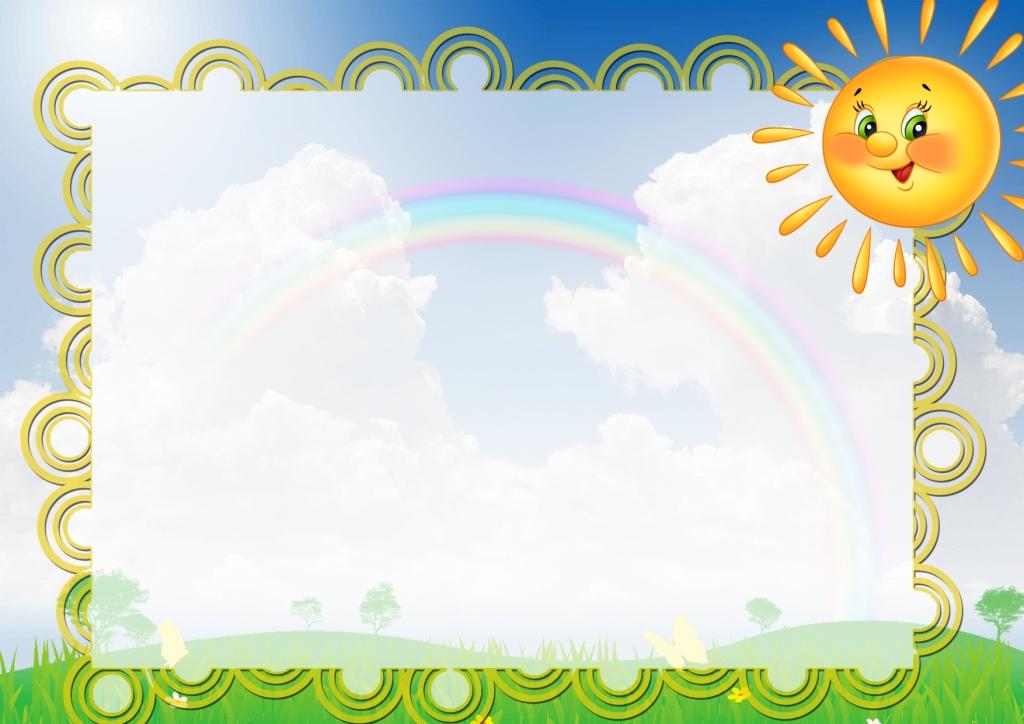 День здоровьяВсемирный день здоровья - отмечается ежегодно 7 апреля начиная с 1950г. В этот день в 1948г вступил в силу устав Всемирной организации здравоохранения (ВОЗ).
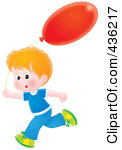 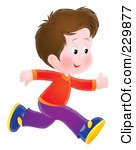 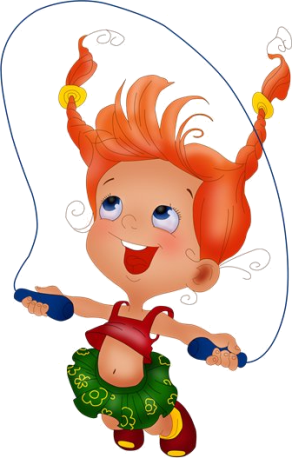 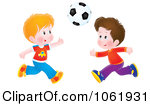 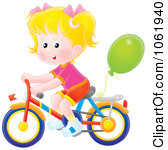 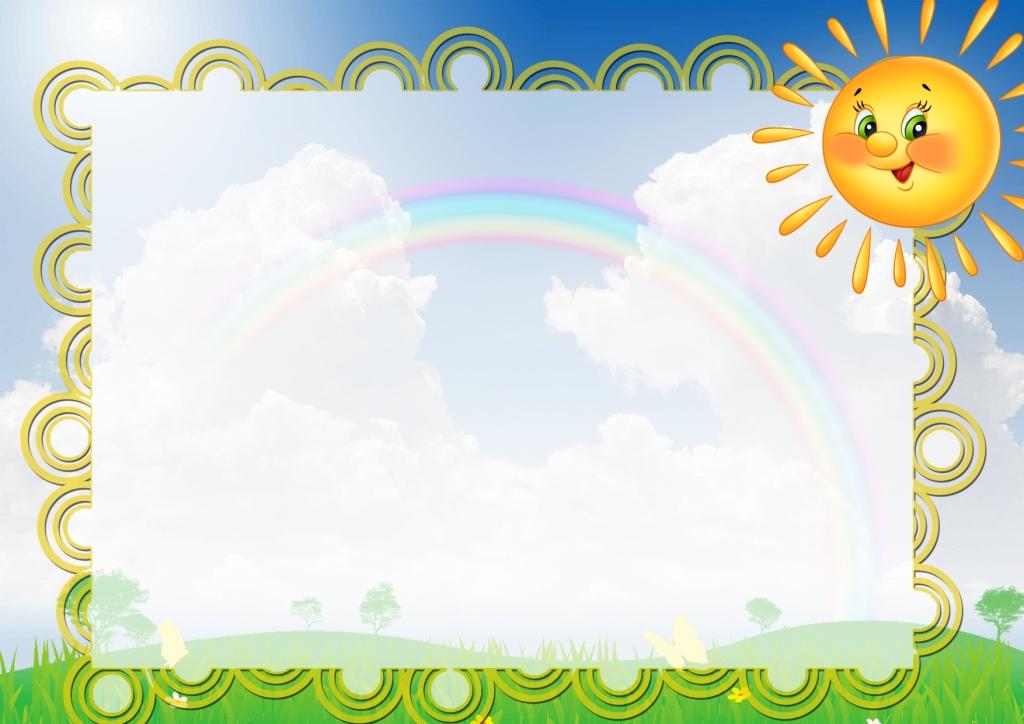 На протяжении веков люди искали панацею от болезней. Она кроется в здоровом образе жизни. С первой минуты рождения ребенка, это истина должна находиться в основа его воспитания. Именно в семье закладывается фундамент пирамиды здоровья ребенка. Помогает поддерживать здоровье и наш ДОУ.
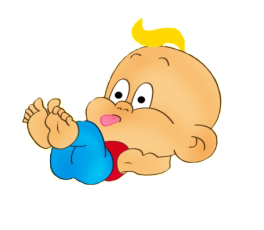 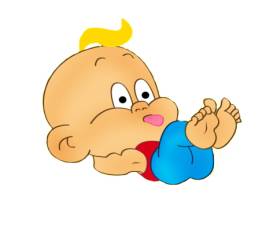 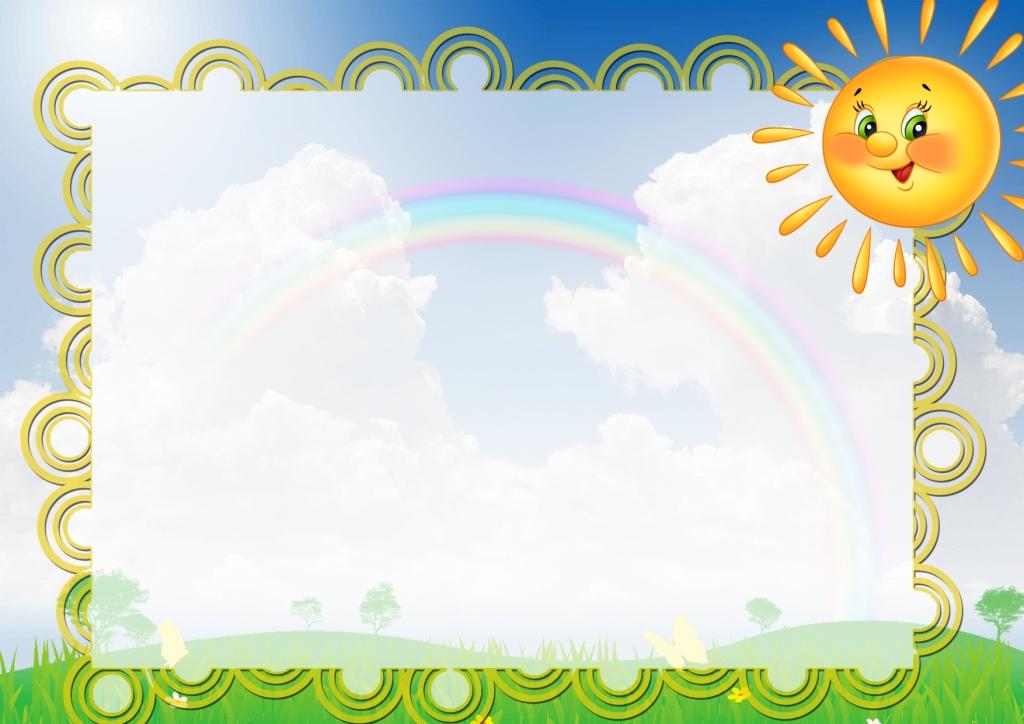 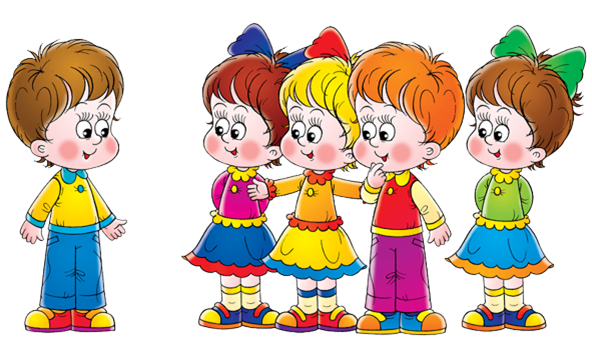 СПАСИБО ЗА ВНИМАНИЕ!
Презентацию подготовили:Зам. директора Варфоломеева Г.НДеж. по режиму Штерклова О.Р.Структурное подразделение Бондаренко, 25